The Limits of Westernizationby Jon Thares Davidann, winner of Baldridge Prize, 2020
Thoughts on Method From My Book
Global Intellectual History
Choose influencers-prominent intellectuals had wide reading audience
Study intellectuals’ ideas in context-politics, society, economy
Study the circuitry of their ideas
Boundary-crossing-Influences of travels and interactions with other intellectuals
Context of writing (when, where published, publication languages)
Dissemination-Fukuzawa study groups in Japanese villages
Study from different angles-Different perspectives, time periods, different geographical locations
Deconstruct Eurocentrism
Explore Indigenization
Departure Point in Writing The Limits of Westernization
Insight from my previous book-Cultural Diplomacy in U.S.-Japanese Relations 1919-1941
Western narrative of Japan and modernity-Americans could not envision Japan’s development outside of westernization. Japanese could only become modern by becoming westernized. No other pathway.
In reality, Japan had made the transition to modernity without emulating the West completely. It was clear by the interwar period that Japan was modern but not western.
Thus, this westernization narrative was deeply flawed, and I decided to dive into the mistake to explain the reality and how the mistake became embedded in American thinking.
Locating the Book in U.S.-Japanese Historiography
Three major turns in historical writing on Japan
Postwar westernization narrative-Edwin O. Reischauer and many others
1960s New Left Transformation-Rejection of westernization thesis. Reframed as western imperialism and the American occupation as neo-colonialism-John Dower and many others. Still a binary, still conceives of the West as creating the realities within which Japan and the rest of East Asia exists.
The Limits of Westernization-a third turn in our historical understanding of U.S.-Japan
Not a binary but an interactive approach with multipolar influences. Rejects both westernization and U.S. as hegemon approaches. Instead opens up Japanese and East Asian history to multiple influences and realities. Emphasizes indigenous influence and indigenous role in creating modernity.
Modernity Defined
Fukuzawa Yukichi
Leading Japanese intellectual.
Modernist-In books and service, charted a path to Japanese modernity.
Condemned old system.
Traveled to U.S. and Europe in 1860s.
Learn from West, but do not imitate it.
“Even the nations of the West, though they border on one another, are not uniform in manners and customs. Much less can the countries of Asia, so different from the West, imitate Western ways in its entirety.”
Fukuzawa’s Thought
In the 1870s he wrote a book Gakumon no Susume, (An Encouragement of Learning) in which he outlined his approach.
“To protect our country from foreign nations, we must establish a spirit of freedom and independence throughout the entire country. . . Englishmen love England as their native land; Japanese love Japan as theirs.  Since the land is ours and not another’s, we love it as we do our homes.  For the sake of our country, we must willingly sacrifice not only property but our very lives.  This is the great principle of repaying the country.”
More Fukuzawa
Individual independence of thought will make nation independent.
Externalities of Chinese Confucianism-useless impractical learning and corrupt tradition.
Learning should not just be self-cultivation but also understanding of civic duty.
Intelligentsia should lead, lower classes should follow.
Fukuzawa’s Ideas Concerning Civilization
Hierarchy of civilizations-primitive to advanced.
But this hierarchy is relative.
Other priorities-"When we consider the situation Japan is faced with right now, we realize more and more the urgent crisis before us [the western threat] and have no time to look at other things. The first order of the day is to have the country of Japan and the people of Japan exist, and then and only then speak about civilization! There is no use talking about Japanese civilization if there is no country and no people."
Fukuzawa Published an Essay “Datsu A-Ron” (Leaving Asia) in 1885 in His Newspaper, Jiji shimpo
1880s-1890s context
Like other Japanese, Fukuzawa became more nationalistic and empire oriented in the 1880s-1890s.
Fukuzawa was actively involved in supporting Korean activists who wanted to transform Korea into a republic, gave them financial support, and some attended his school. They rebelled in 1884, but the rebellion failed, and they were executed.
He stated that westernization was like the measles, highly communicable and virtually unstoppable.
Not an argument for westernization as it has so often been interpreted as.
Instead, it is an argument for preparedness. Japan had to be ready to compete with the West on the continent of East Asia. Koreans, Chinese were not ready to deal with western onslaught, only Japan could save them from the “measles.”
The Solution-Endurance
Fukuzawa’s concept of civic duty
Maruyama Masao
Uncovered Fukuzawa’s central point in 1940s
Applied it to Japan’s postwar democracy
Maruyama stated in “Order and Man in Fukuzawa”: ”Although Fukuzawa said that our citizens were meagerly endowed with a tradition of self-respect for independence, he thought that they had plenty of strength to endure the ethical severity of attaining it. In other words, he was optimistic about the Japanese people’s ability to construct a modern state.”
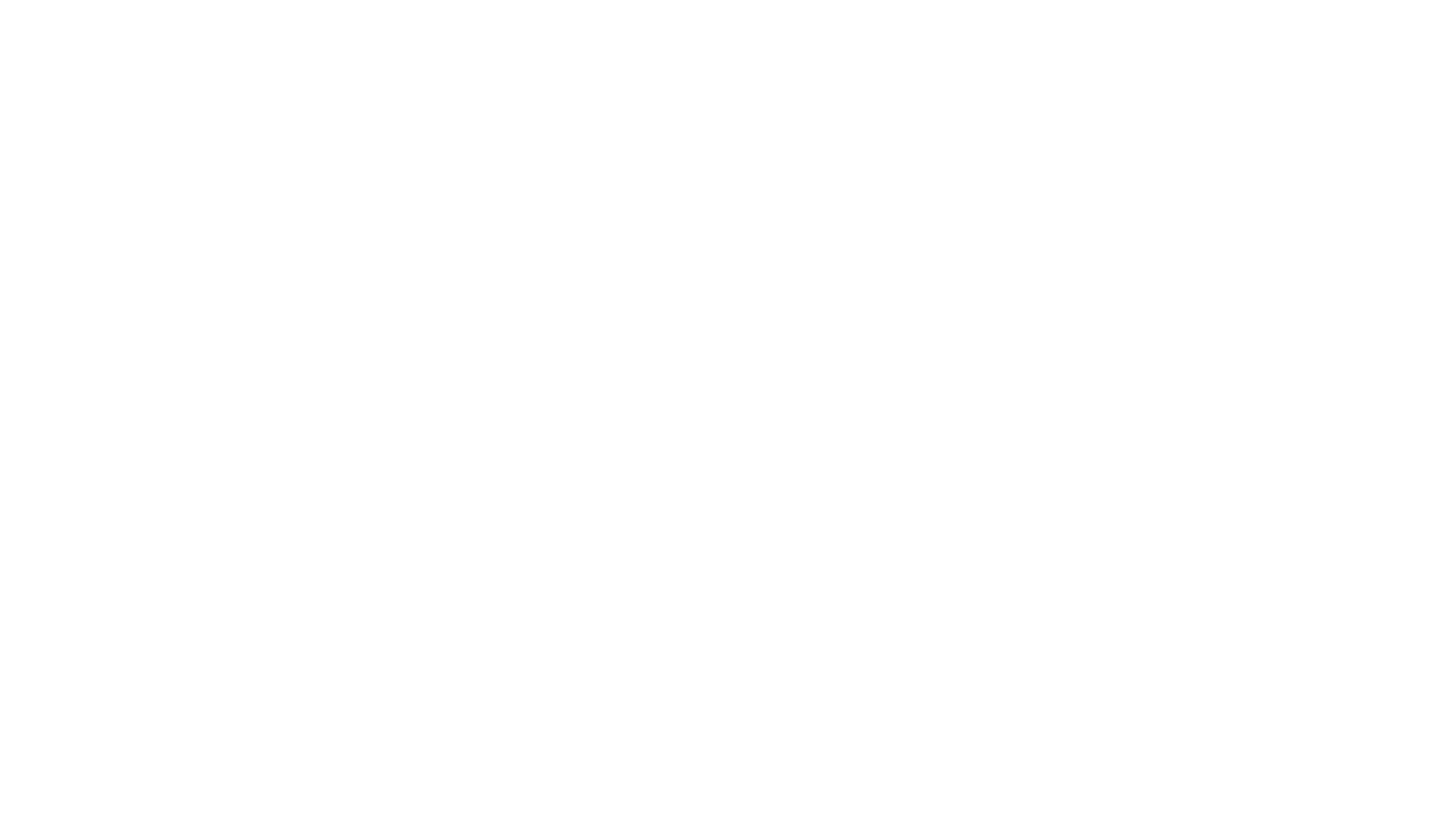 China’s Search for Modernity
Building Modernity without a Nation
Nationhood-Historian Peter Zarrow states, “At the beginning of the twentieth century, the Chinese nation-state had to be created: the people had to be convinced to identify themselves with ‘their’ nation and to sacrifice themselves for it.”
 ﻿Civic Virtue-As historian Pankaj Mishra puts it in From the Ruins of Empire: The Intellectuals Who Remade Asia, “Could they [the Chinese] shed their Confucian emphasis on self-cultivation enough to feel notions of civic solidarity?”
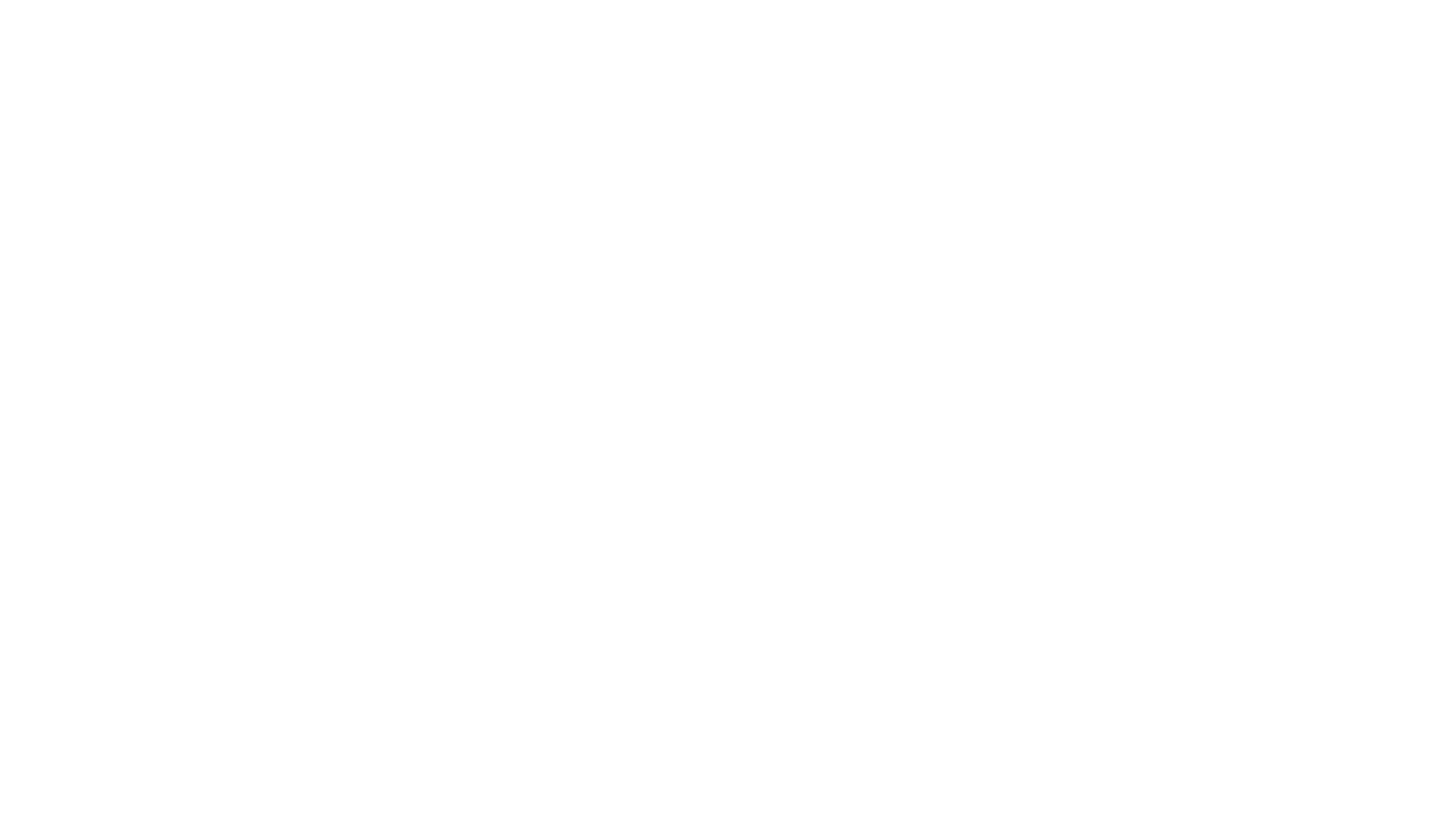 Liang Qichao
With Kang Yuwei, initiated Hundred Days Reform, had to flee after it failed.
Fled to Japan, traveled the world.
Australia, 1901-1902.
United States, 1903-1904.
Writings (1902)
﻿Essay Xinmin Shuo (Discourse on the New Citizen).
﻿Xinmin Congbao (New Citizen Journal).
﻿Qing Yi Bao (a newspaper).
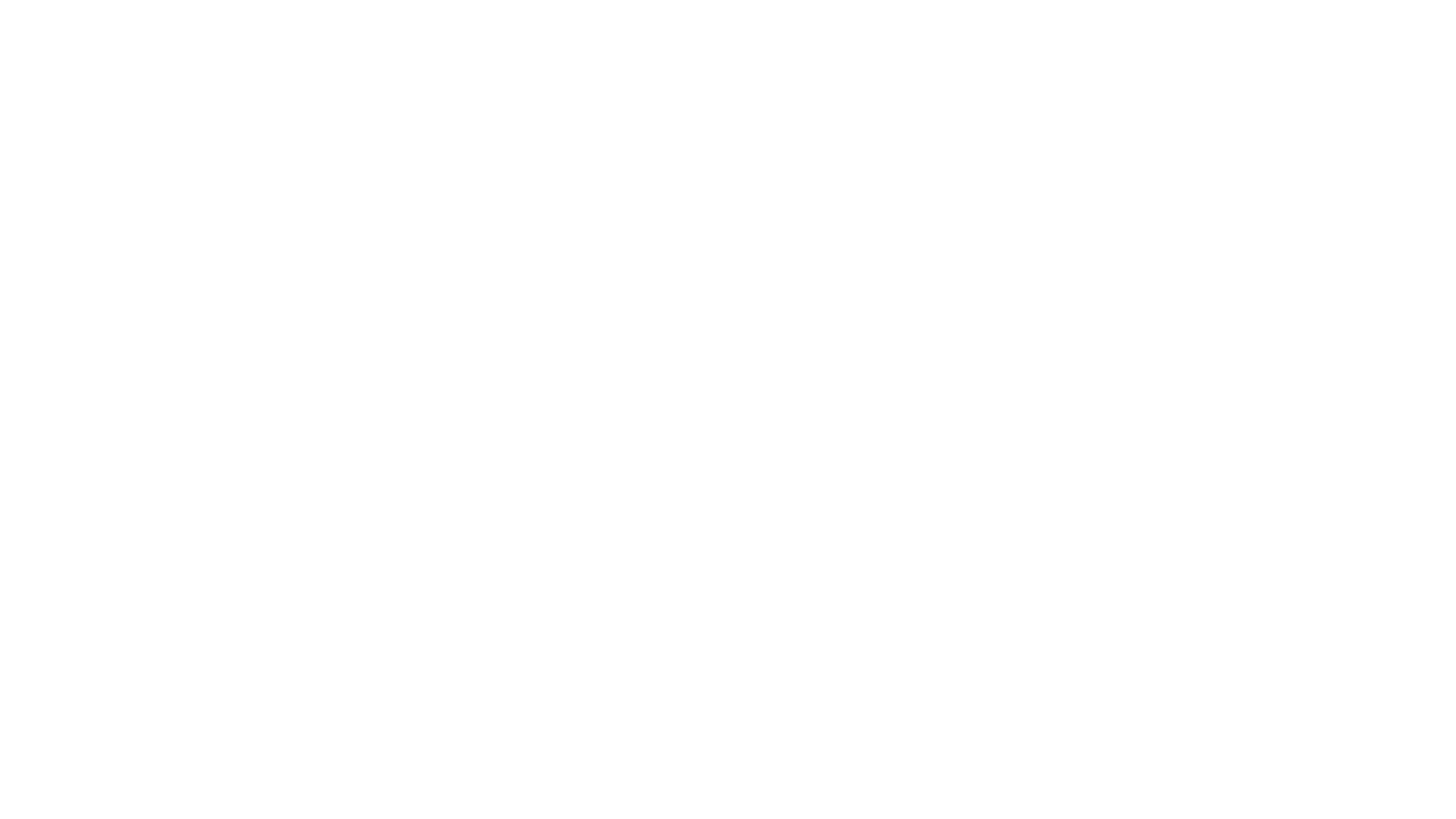 ﻿Liang wrote on Wang’s idea of self-sacrifice in his seminal book on citizenship, Xinmin Shuo (Discourse on the New Citizen). 
The determination to sacrifice one’s xiaowo [lesser self] in favor of the dawo [greater self] allows one to rid oneself of the harm of self-interest; it is the way to rise to the ideal of grand harmony (datong). In short, this is what civic benefit and civic virtue are, and this is precisely how Wang Yang-ming tried to change society.
Referenced Wang and civic duty in essays “On Morality” and﻿ “On The Merits and Faults of Confucians.”
﻿Civic Virtue and Wang Yangming
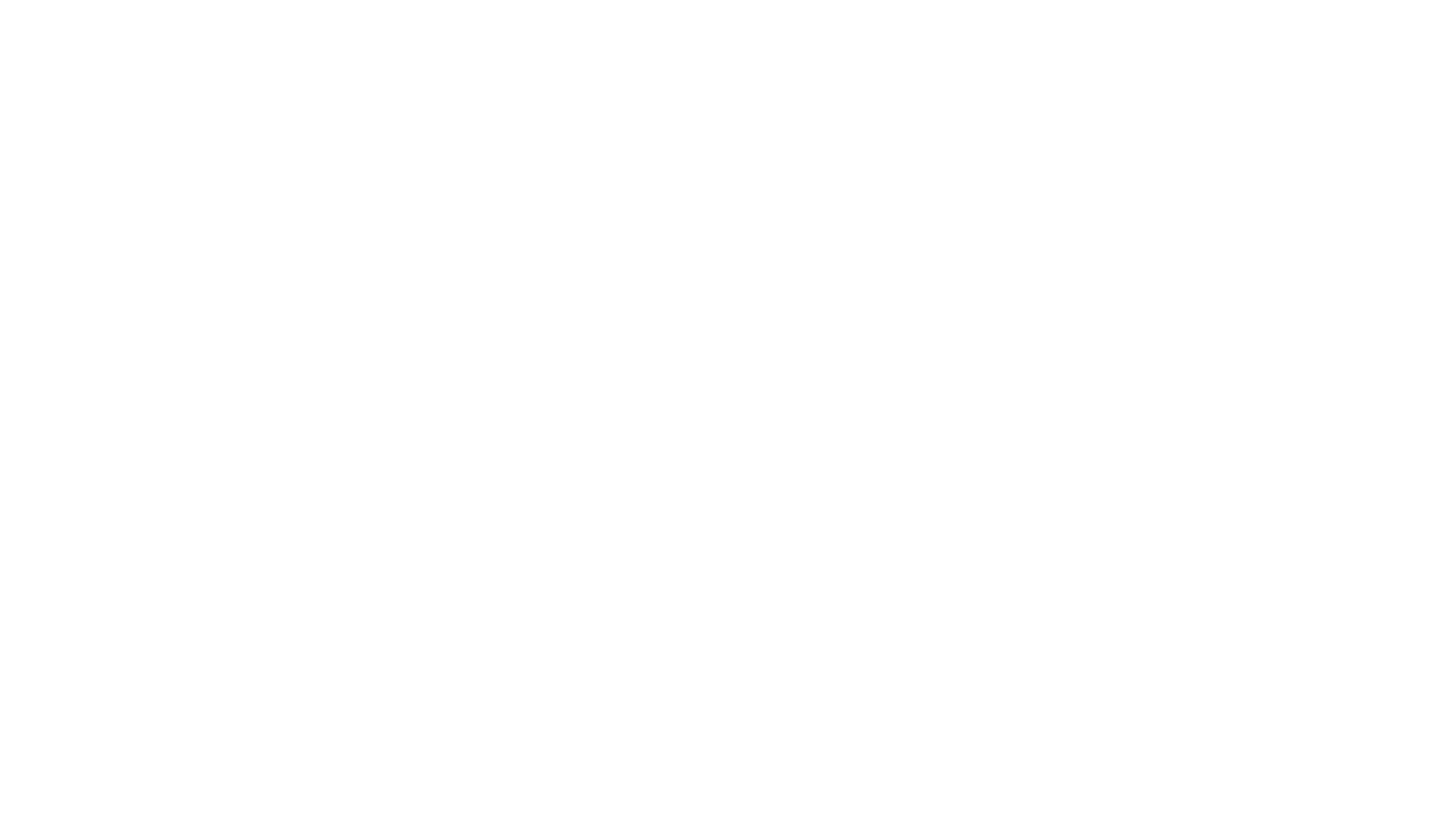 Liang’ Mentor, Fukuzawa
Hu Shih
Liang was his hero/intellectual mentor
Studied philosophy under Dewey at Columbia, 1917 Ph.D.
Wrote his dissertation on the potential of Mohism to be China’s pragmatism, and Wang Yangming to buttress Chinese nationalism
Became the foremost Chinese scholar of the first half of twentieth century. Well-know throughout the West.
Helped create New Culture Movement in 1918
Proposed a simplified Chinese league called Paihua for Chinese peasants.
Hu rejected ideology and political involvement. Instead, he wanted the Chinese to change the way they thought about themselves and the world. But his version of evolutionary modernity in China did not work. He broke with other May Fourth intellectuals such as Lu Xun and Chen Duxiu because of his insistence on staying out of politics. China needed transformation, not evolution.
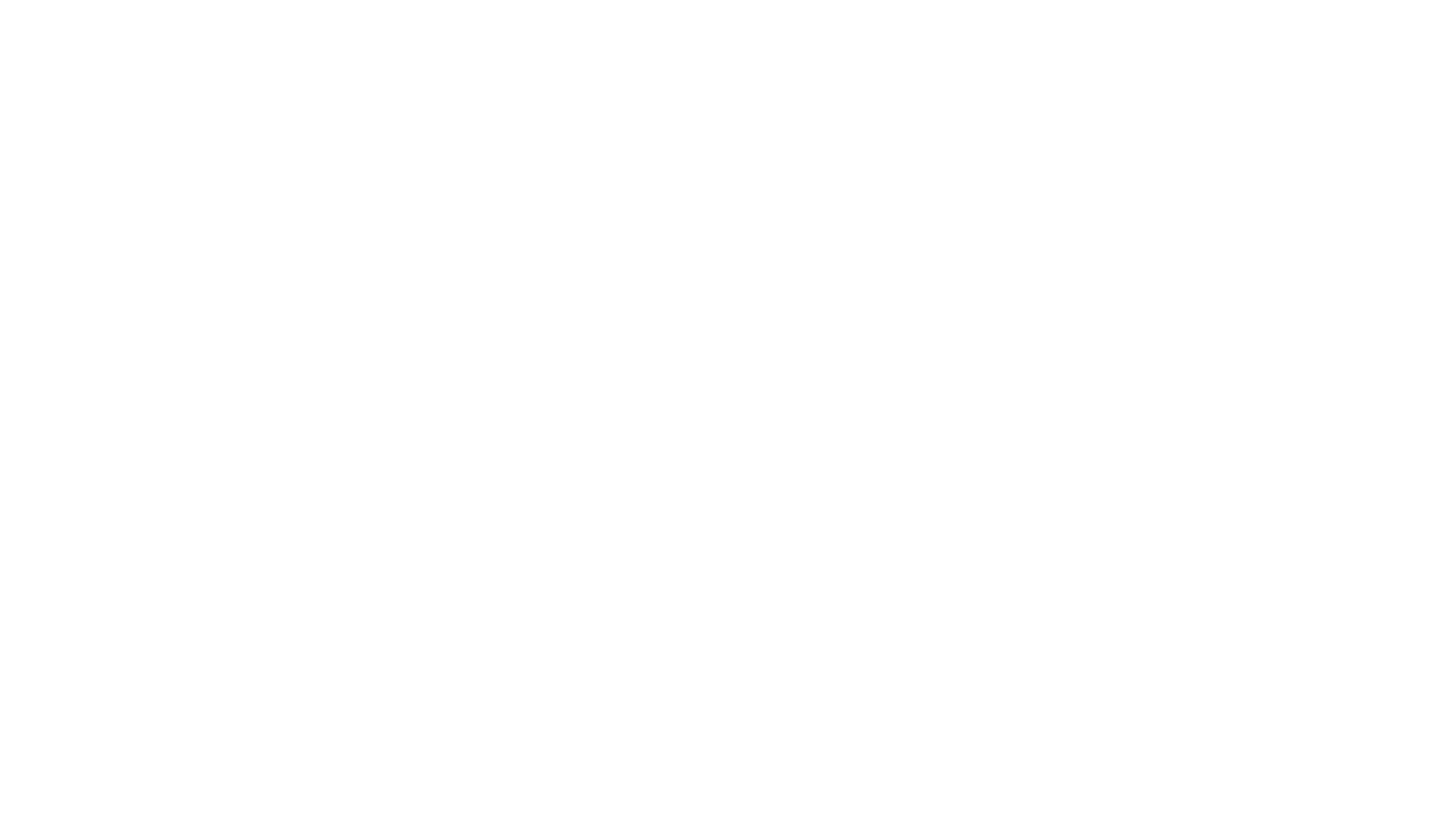 Westerners in East Asia: John Dewey in China, 1919-1921
Mentor of Hu Shih. Visited Japan and China.
Arrived in China on May 1, 1919.
Traveled widely, gave over 200 lectures- social and political philosophy, social conflict and reform, free enterprise, socialism, political liberalism, and nationalism.
Yet, he admitted his visit was not going to transform China.
Pointed the Chinese in the direction of reform but did not impose western solutions.
“Chinese educated youth cannot permanently forswear their interest in direct political action . . . their attention needs to be devoted more than it has been detailed to practical economic questions, to currency reform, public finance, problems of taxation, to foreign loans and the Consortium.”
“I find by the way that I didn’t do the students justice when I compared their first demonstrations here to college boys’ roughhouse; the whole thing was planned carefully . . . To think of kids in our country [United States] from fourteen on, taking the lead in starting a big cleanup reform politics movement and shaming merchants and professional men into joining them. This is sure some country.”
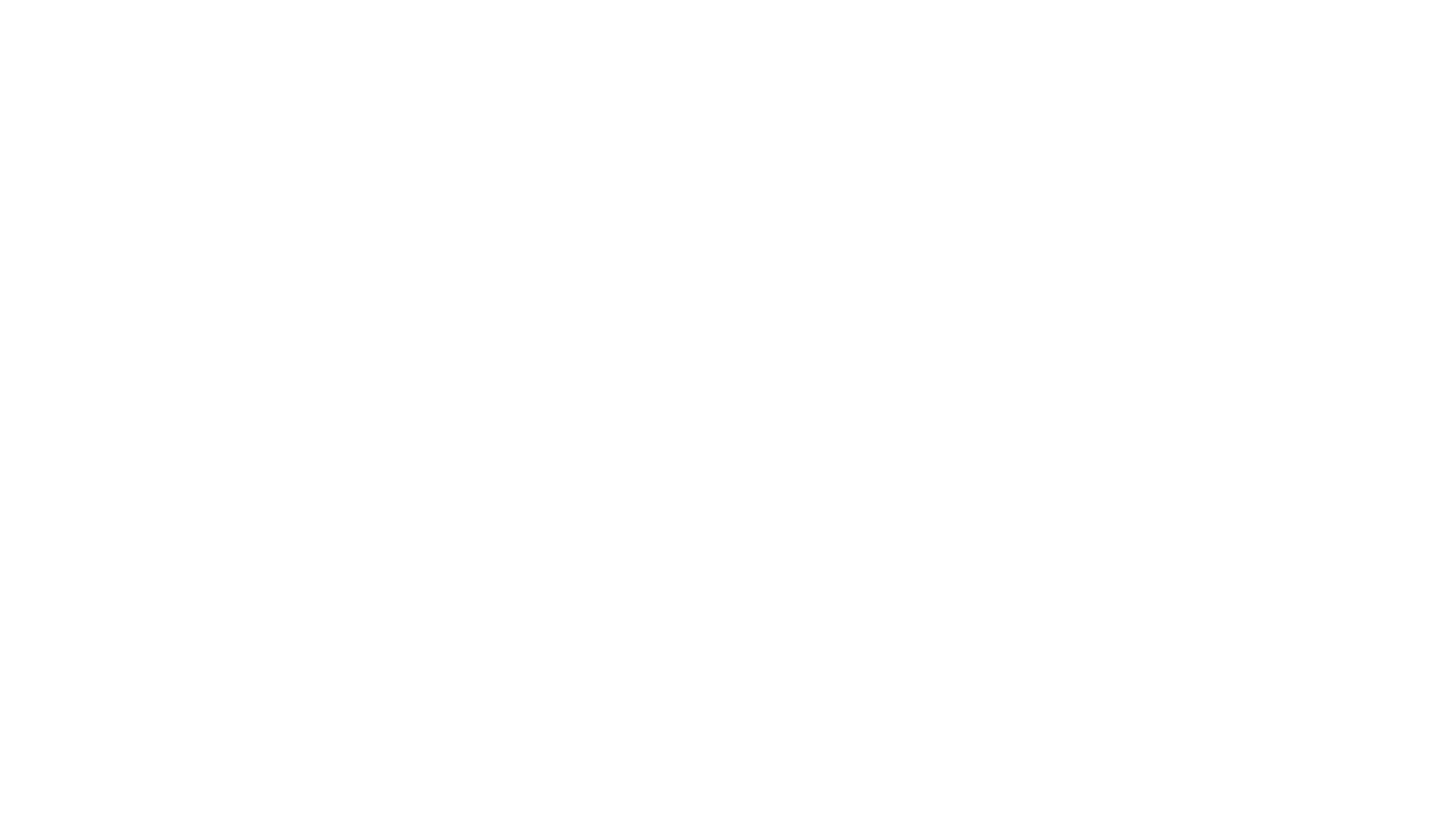 Dewey on the May Fourth Protesters
Charles Beard in Japan
Beard in Japan (1922, 1923). 
Connected with former students Takagi Yasaka and Tsurumi Yusuke, Tokyo Mayor Goto Shimpei.
Tokyo municipal reform recommendations.
Stayed four months.
Results:
Over 30 lectures all over the country to over 10,000 people.
Published a book ﻿The Administration and Politics of Tokyo (1923).
Found Tokyo was already modern in many ways-clean drinking water, sewers, public transit, reliable power grid.
Needed to expand all this into poorer sections of city.
From Beard’s Book on Tokyo called The Administration and Politics of Tokyo (1923)
“It hardly seems necessary to say that the Japanese understand their problems better than any foreigner can. . . Some of the American newspapers have represented the new plans for Tokio as my own. That is an error as well. My role was a modest one—that of bringing the light of American experience upon those plans as prepared.”
Beard in a New York Times Editorial on Returning to Tokyo after the Kanto Earthquake
Yoshino Sakuzō
Studied at Tokyo Imperial, later professor there.
Studied abroad in the U.S., England, and Germany.
Foremost promoter of Taisho Democracy-wrote on universal suffrage, popular politics.
Believed that Democracy was compatible within Japanese Empire.  Had to be formulated in a different way than in western democracies.
Minponshugi
Yoshino SakuzoOn Demonstration, 1914
In attempting to articulate the nature of democracy for Taisho Japan, Yoshino Sakuzo (1878-1933) had to face the problem of seemingly irreconcilable concepts of the sovereignty of the emperor, as enunciated in the Meiji constitution, and the sovereignty of the people. Yoshino resolved this problem by stating that democracy in the sense of sovereignty residing in the people (minshu shugi) could not apply to Japan. On the other hand, whether a country be a monarchy or a democracy, that country should have a government organized for the people, serving their welfare, and decisions reached by it should reflect the will of the people. This he called minpon shugi, which means an ideology having people as the base, or loosely translated, “democracy” in a more narrow and confined sense.
Rōyama Masamichi and Takeuchi Yoshimi
Rōyama, a student of Yoshino’s and part of Konoe Fumimaro’s Brain Trust reacted to the Manchurian Incident by trying to reconceive of Japan’s role in East Asia. Moved from internationalism of Yoshino to regionalism under Japanese suzerainty-”cooperative community” concept.
Beginnings of the break with the West
Takeuchi Yoshimi and World War II Japanese intellectuals broke fully with the West. 
“Overcoming Modernity” Conference in Tokyo in 1942
Eliminate any residue of western influence 
Opposing westernization not enough
Japan had to be cleansed of all things western.
After the war, Takeuchi spoke openly about the collapse of the integrity of intellectuals during the war.
World War II and The Postwar Period
“In the United States, the massive victory emboldened Americans to shape a postwar world in their own image in East Asia. Their occupation of Japan allowed them to tear out the page of history upon which Japan’s alternative vision of modernity was written and write a new page with a westernized version of modernity. From the occupation forward, Japan’s wartime history would be known as a dark valley on its path to modernity, an unfortunate detour from its path of westernization. Their smashing victory in Europe and the Pacific allowed Americans to dream big.”

Davidann, Jon Thares. The Limits of Westernization (Routledge Studies in Modern History, 2019) (pp. 207-208). Taylor and Francis. Kindle Edition.
Edwin O. Reischauer and his Teacher Serge Ellisseeff, 1942
Edwin O. Reischauer Transforms American Thought
Wrote the most important and best-selling books on Japan after WWII.
Japan: Past and Present (1946).
﻿The United States and Japan (1950).
Established a westernization narrative-especially second book.﻿
Helped to found Japanese and Asian Studies.
Wrote a textbook on Japan that was the standard for thirty years.
With John K Fairbank, he coauthored East Asia: The Great Tradition (1958) and East Asia: The Modern Transformation (1965)
President of the Association of Asian Studies in 1955.
Became ambassador to Japan in the Kennedy Administration, served from 1961-1966.
From the Introduction to The United States and Japan (1950)
“The United States because of its preponderant role in the opening of Japan, took from the beginning a leading part in this Westernization of Japan.”
“ . . . in the long run, the Japanese probably borrowed more from the United States than from any one European nation.”
“It is perhaps no mere coincidence that Japan, the easternmost country of the old civilized world is now the most Westernized of Asiatic lands, or that America, the westerly extension of the westernmost part of the old civilized world, has taken the lead in bringing the Occident to Japan.”
Edwin O. Reischauer and his Wife Haru Matsukata as Ambassador to Japan
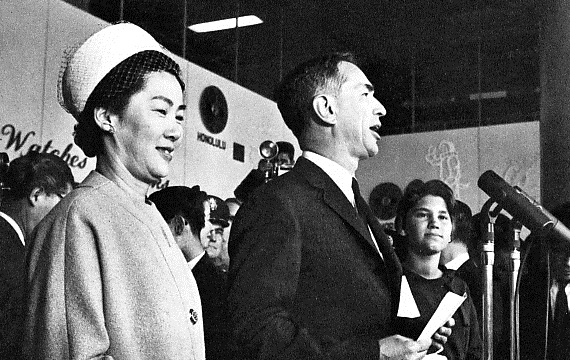 John K. Fairbank
Fairbank-founded Chinese studies
Wrote several important works in immediate aftermath of WWII that shaped American views on China. Almost 1500 pieces of scholarship.
United States and China (1948).
Edwin O. Reischauer, John King Fairbank, A History of East Asian Civilization (started in 1960).
President of Association of Asian Studies 1958, American Historical Association, 1968.
Wrote a superb memoir called Chinabound: A Fifty-Year Memoir (1982).
Investigated by McCarran Committee in 1951.
From The United States and China (1948)